DOMINICAN REPUBLIC – Jose Gonell  
BOOTH COPY – CONFIDENTIAL – CHECK AGAINST DELIVERY
Centre de formation et de perfectionnement sur le droit d’auteur et les droits connexes
Conférence internationale des institutions de formation en propriété intellectuelle de l’OMPI
“Décentraliser l’enseignement de la propriété intellectuelle pour le mettre au service des artisanes”
CCDA/WSA
Centre de formation et de perfectionnement sur le droit d’auteur et les droits connexes
Chronologie :
Février 2017
Septembre 2019
Consultant ad hoc
Accord de coopération OMPI – ONDA
Création du Centre de formation de l’ONDA
Centre de documentation et bibliothèque
Octroi de bourses d’études aux partenaires de l’ONDA pour les cours à distance de l’OMPI
Cours de formation des formateurs
Réalisations :
Assistance technique
Recrutement d’experts
Soutien scolaire
Programmes de formation
CCDA/WSA
Centre de formation et de perfectionnement sur le droit d’auteur et les droits connexes
Chronologie :
Soutien aux consultants AD HOC – Depuis 2019
Conseils techniques sur la structure du Centre et le plan de travail
Aide au programme scolaire
Visites dans le pays concerné pour l’intégration des différents secteurs qui soutiennent notre académie (juges, procureurs, entités de gestion collective, académies, institutions publiques)
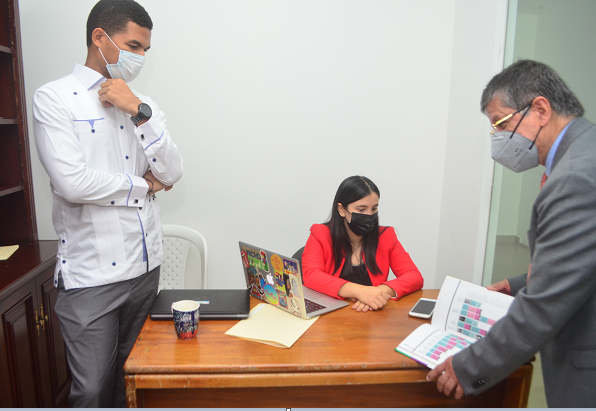 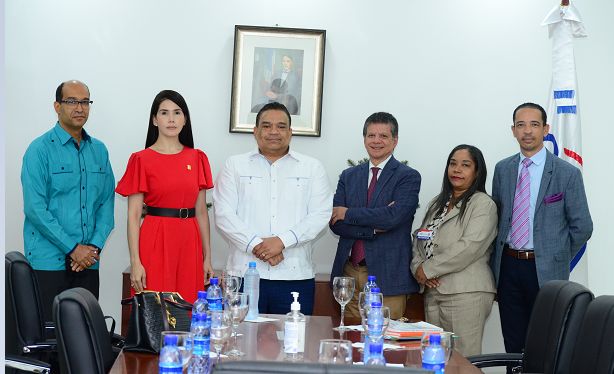 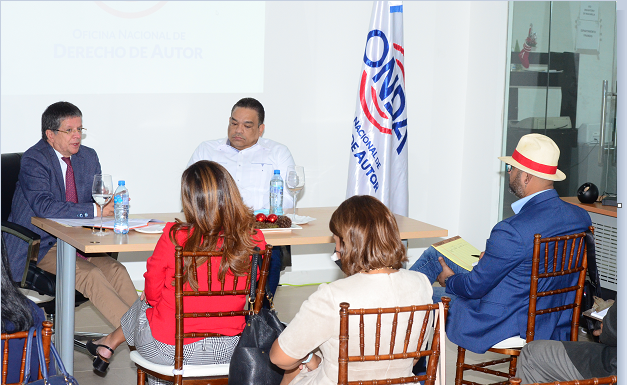 CCDA/WSA
Centre de formation et de perfectionnement sur le droit d’auteur et les droits connexes
Chronologie :
Centre de documentation et bibliothèque – octobre 2020
120 ouvrages sur la propriété intellectuelle
Références actualisées
Disponibilité des documents
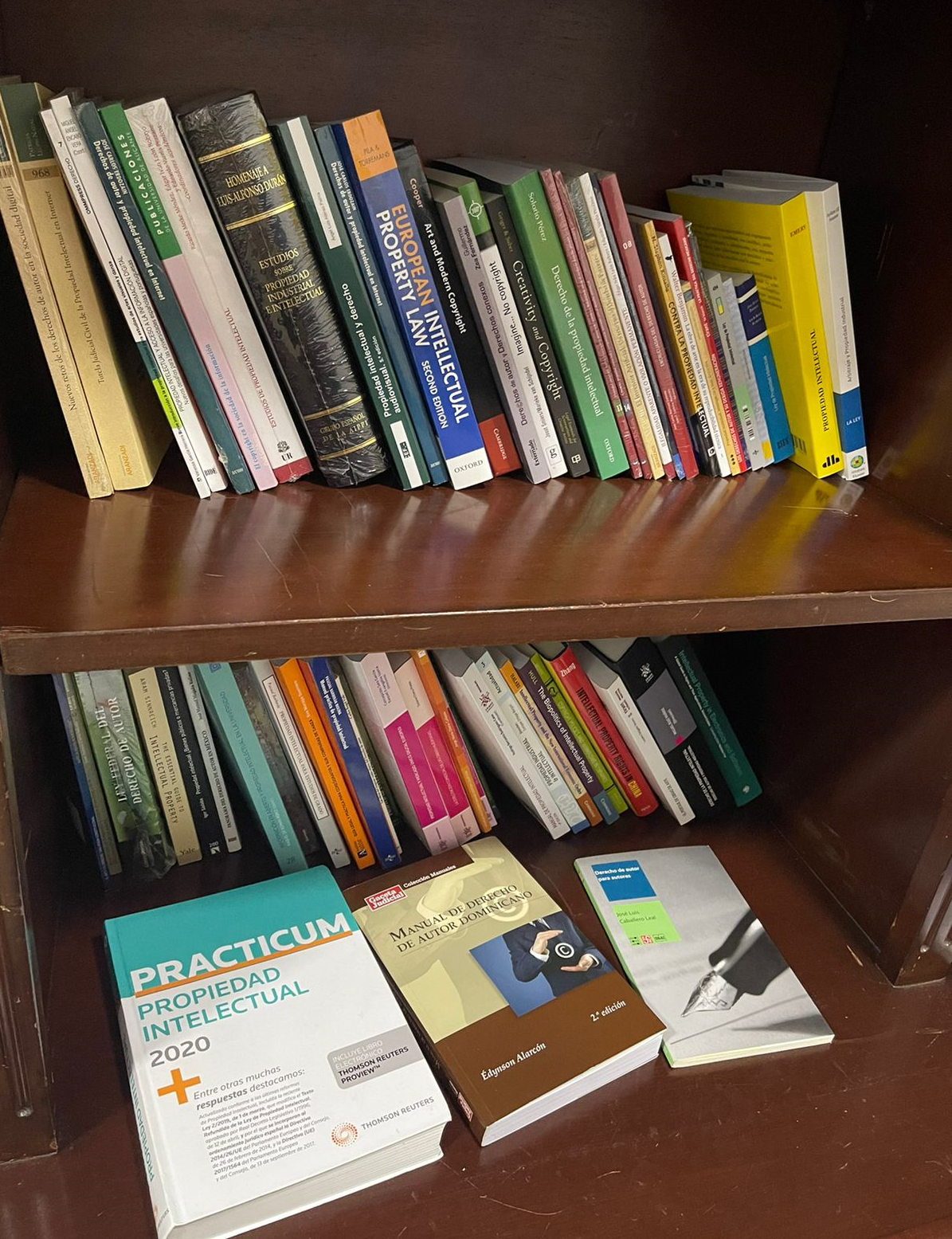 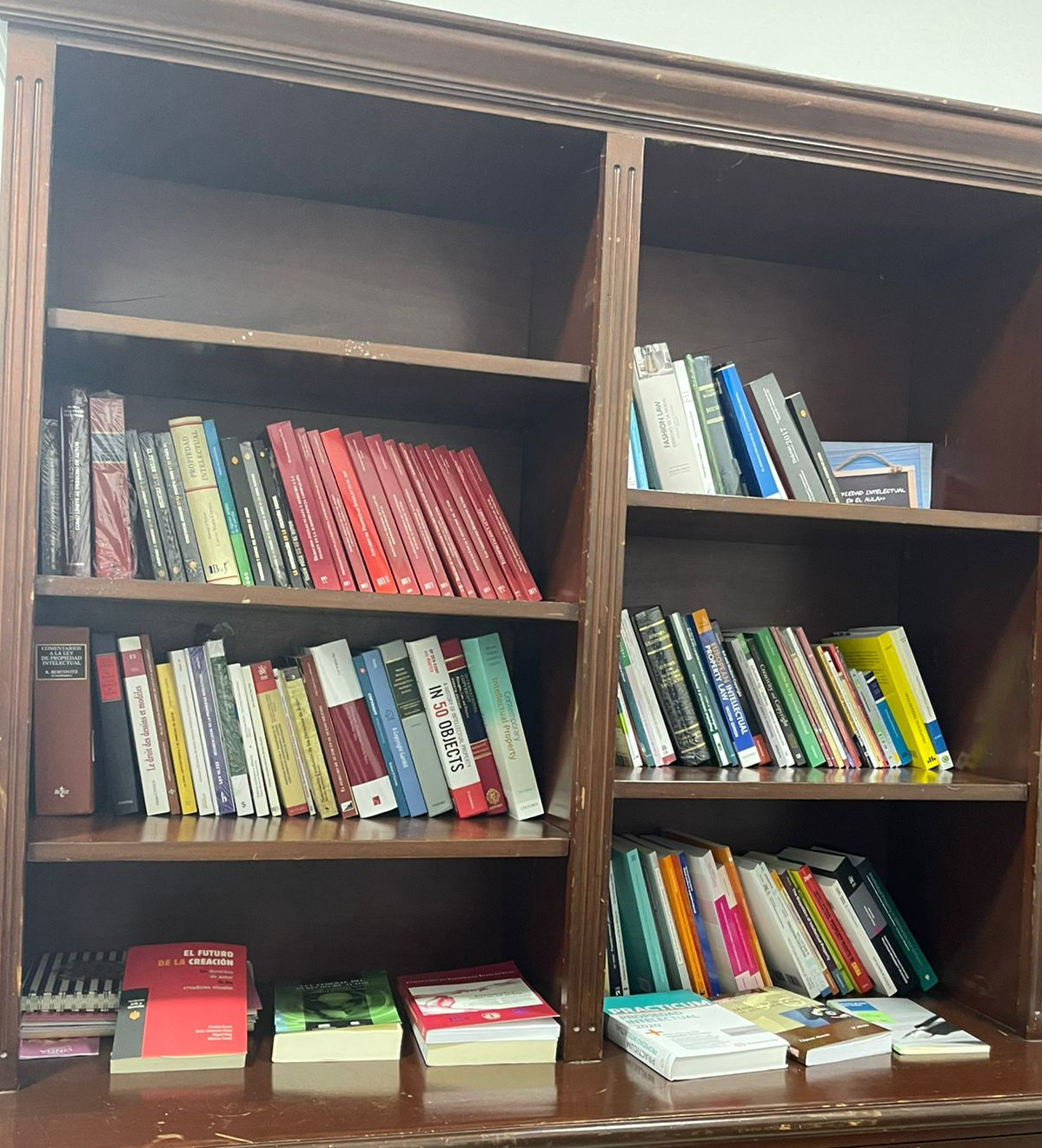 CCDA/WSA
Centre de formation et de perfectionnement sur le droit d’auteur et les droits connexes
Chronologie :
Cours de formation des formateurs (novembre 2020-2022)
4 modules de formation (virtuels et en présentiel)
27 formateurs spécialisés dans la propriété intellectuelle
Formation dispensée par des spécialistes de la propriété intellectuelle et des méthodologies d’enseignement
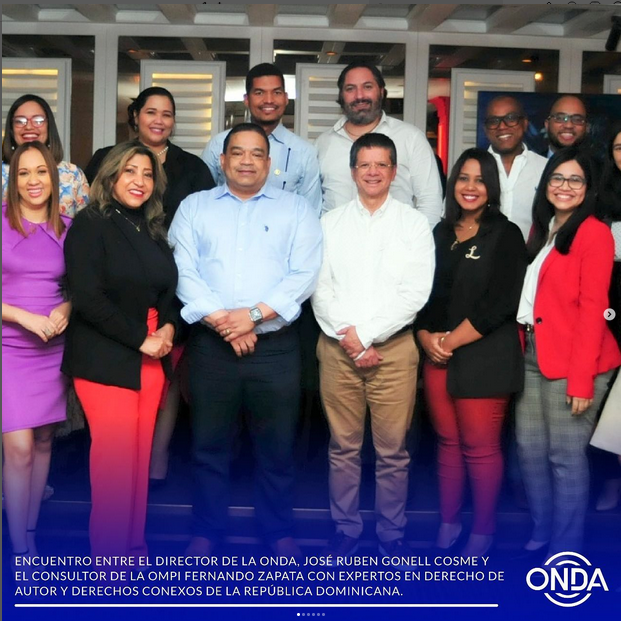 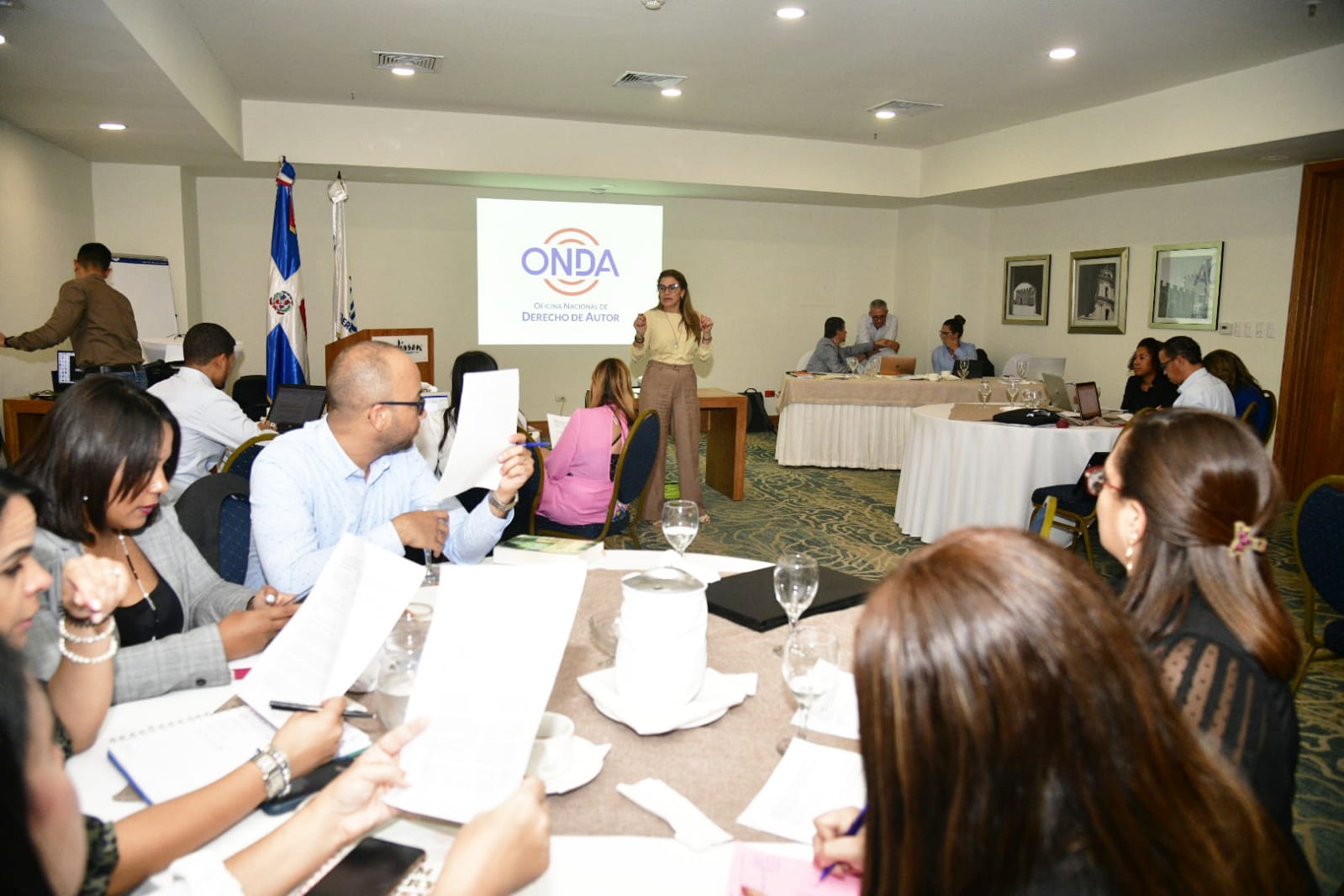 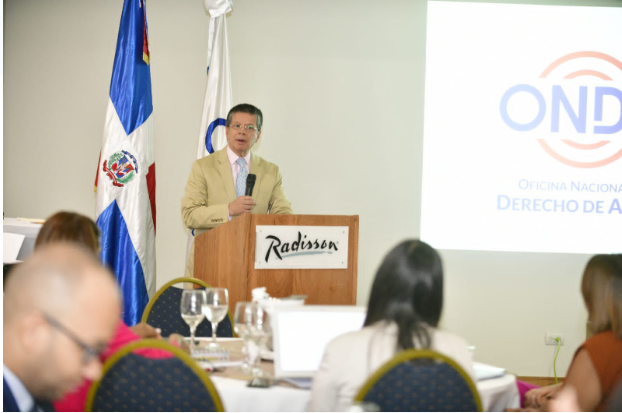 CCDA/WSA
Centre de formation et de perfectionnement sur le droit d’auteur et les droits connexes
Formations
21 formations en présentiel et virtuelles sur le droit d’auteur à l’intention des secteurs spécialisés, des créateurs de mode, des artisans, des membres de la gestion collective, des institutions publiques, des universités, des juges et des procureurs.
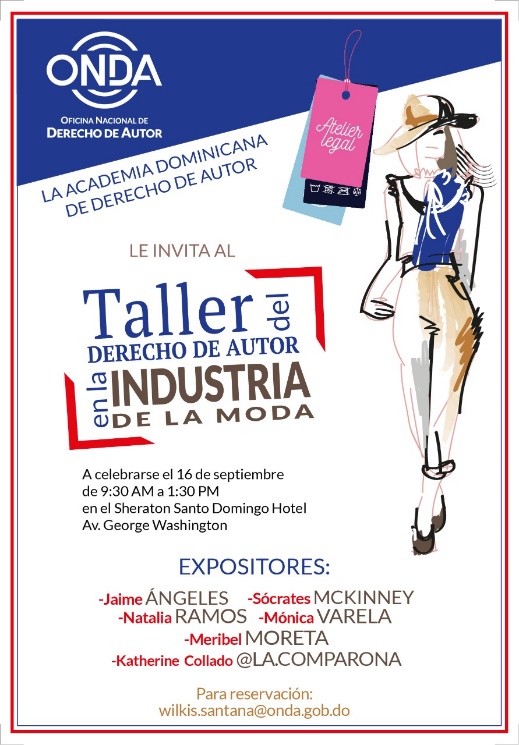 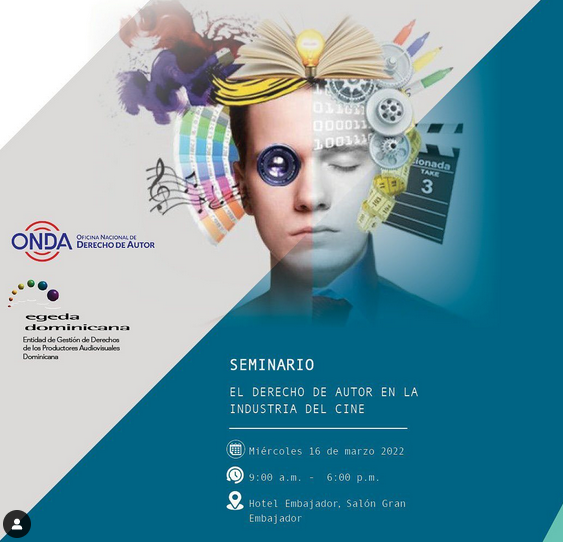 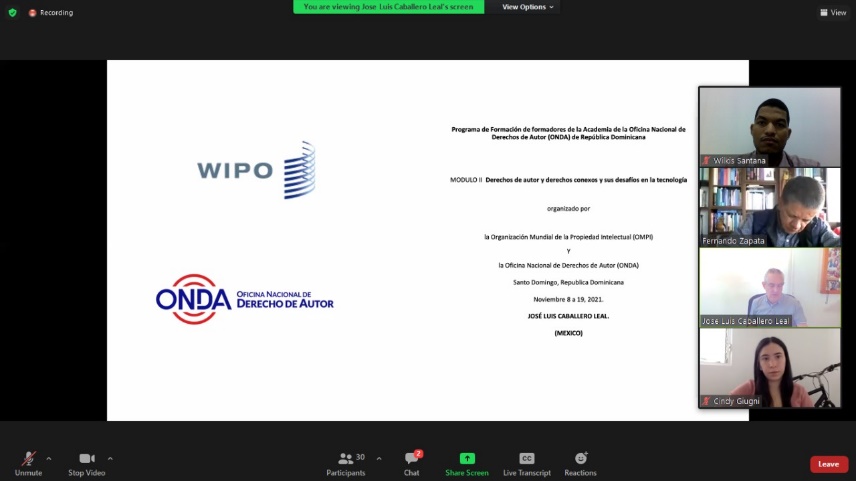 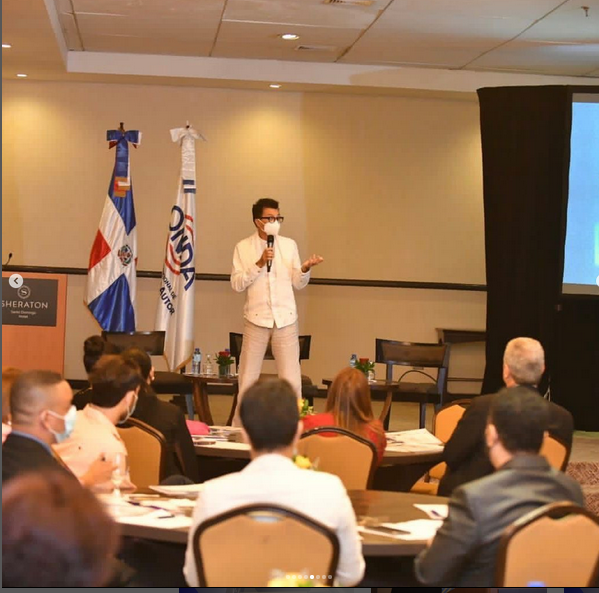 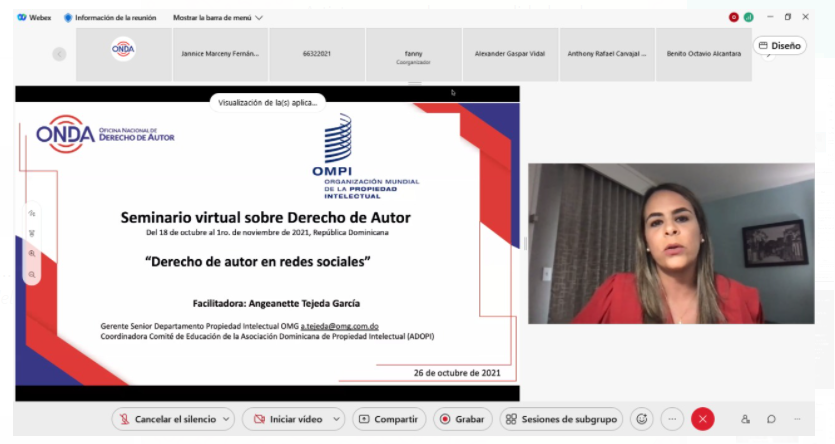 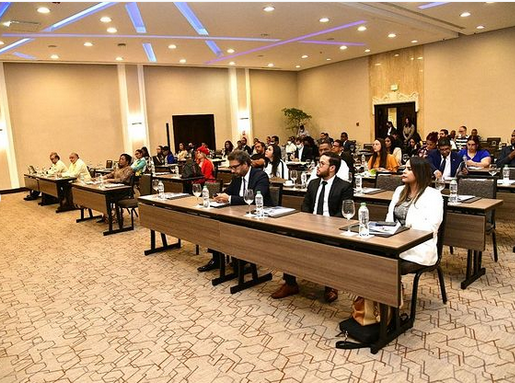 CCDA/WSA
Centre de formation et de perfectionnement sur le droit d’auteur et les droits connexes
Formations
Près de 35 juges et 23 avocats ont suivi la première formation virtuelle avec le groupe de formateurs.
Les formations en présentiel concernent près de 125 agents d’exécution (impôts, douanes, télécommunications).
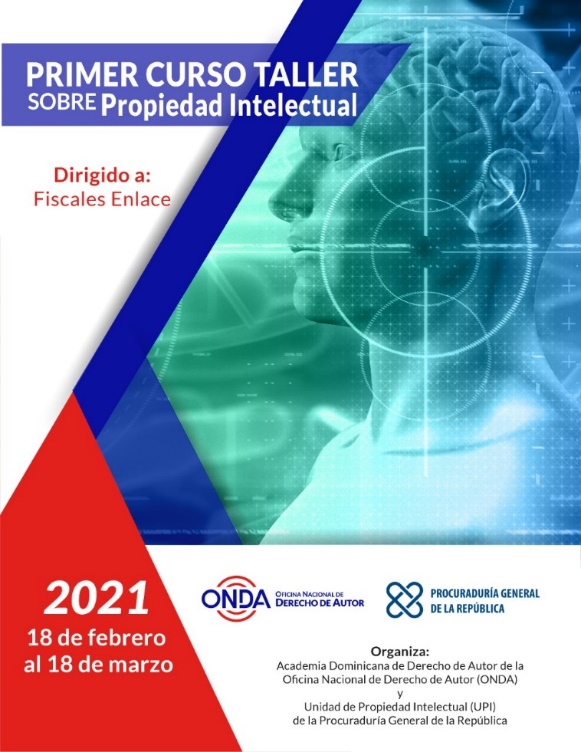 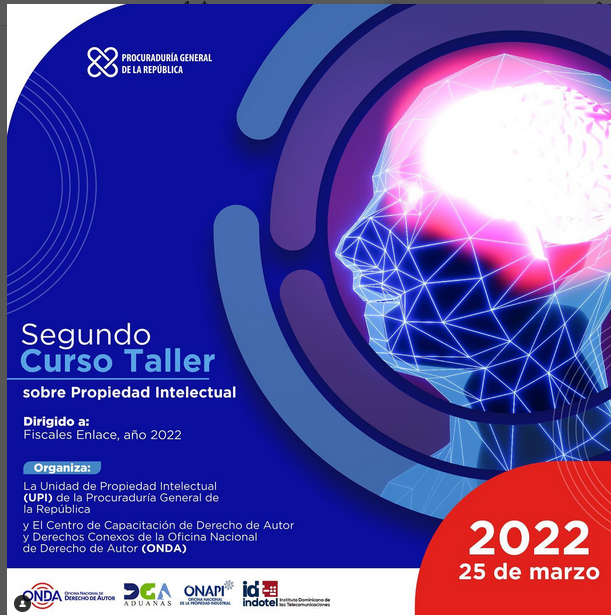 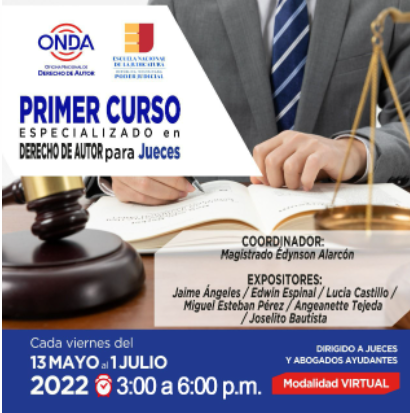 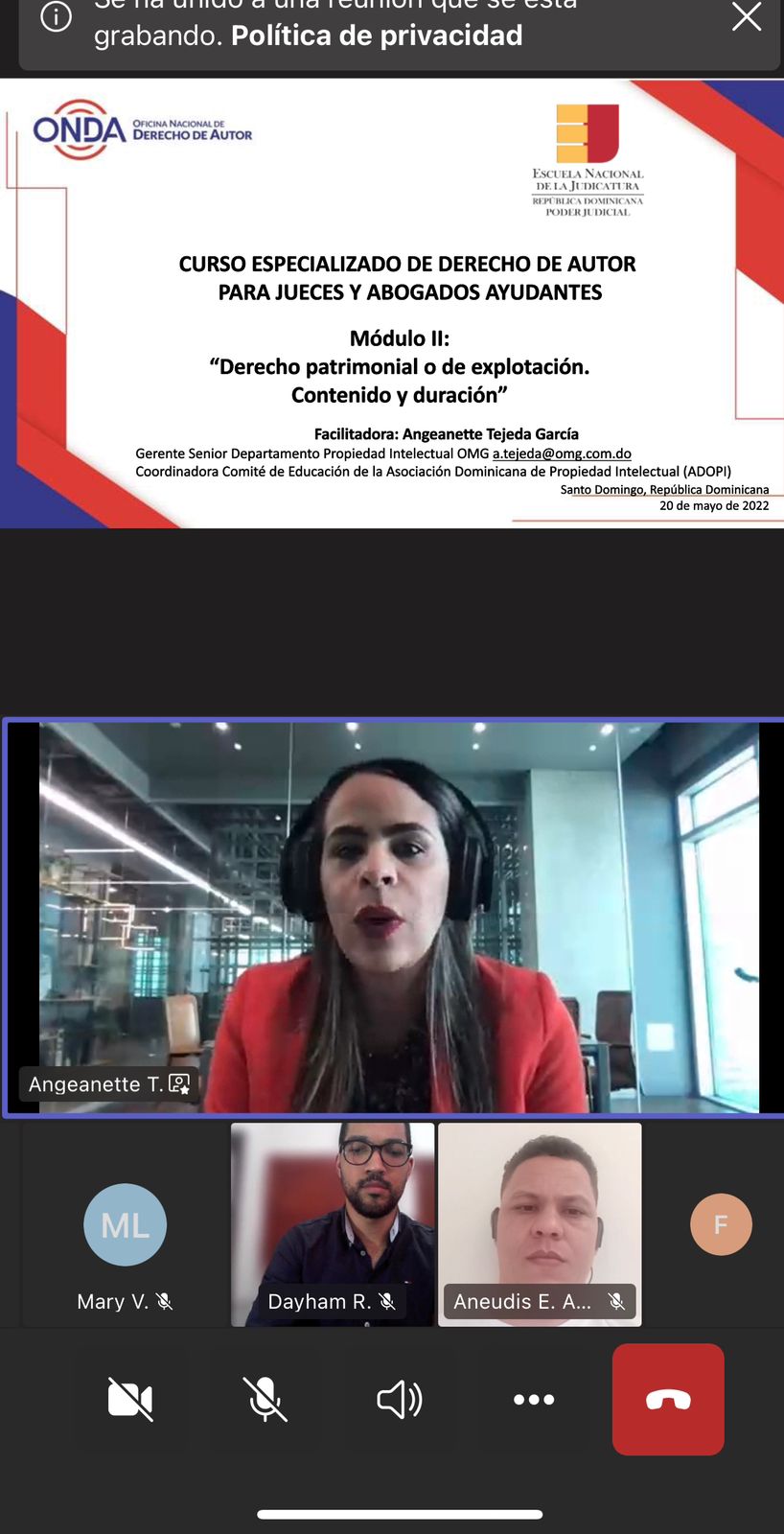 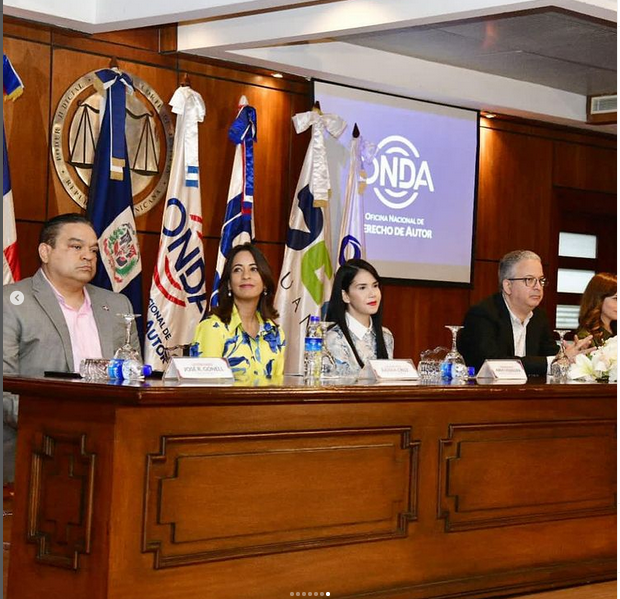 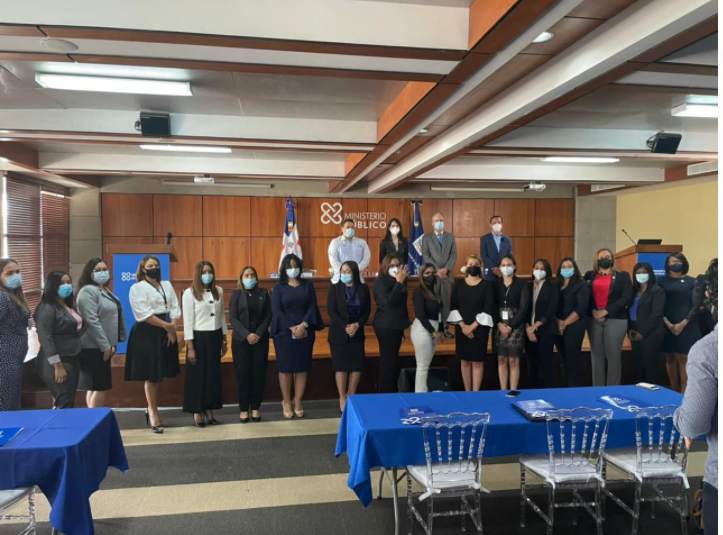 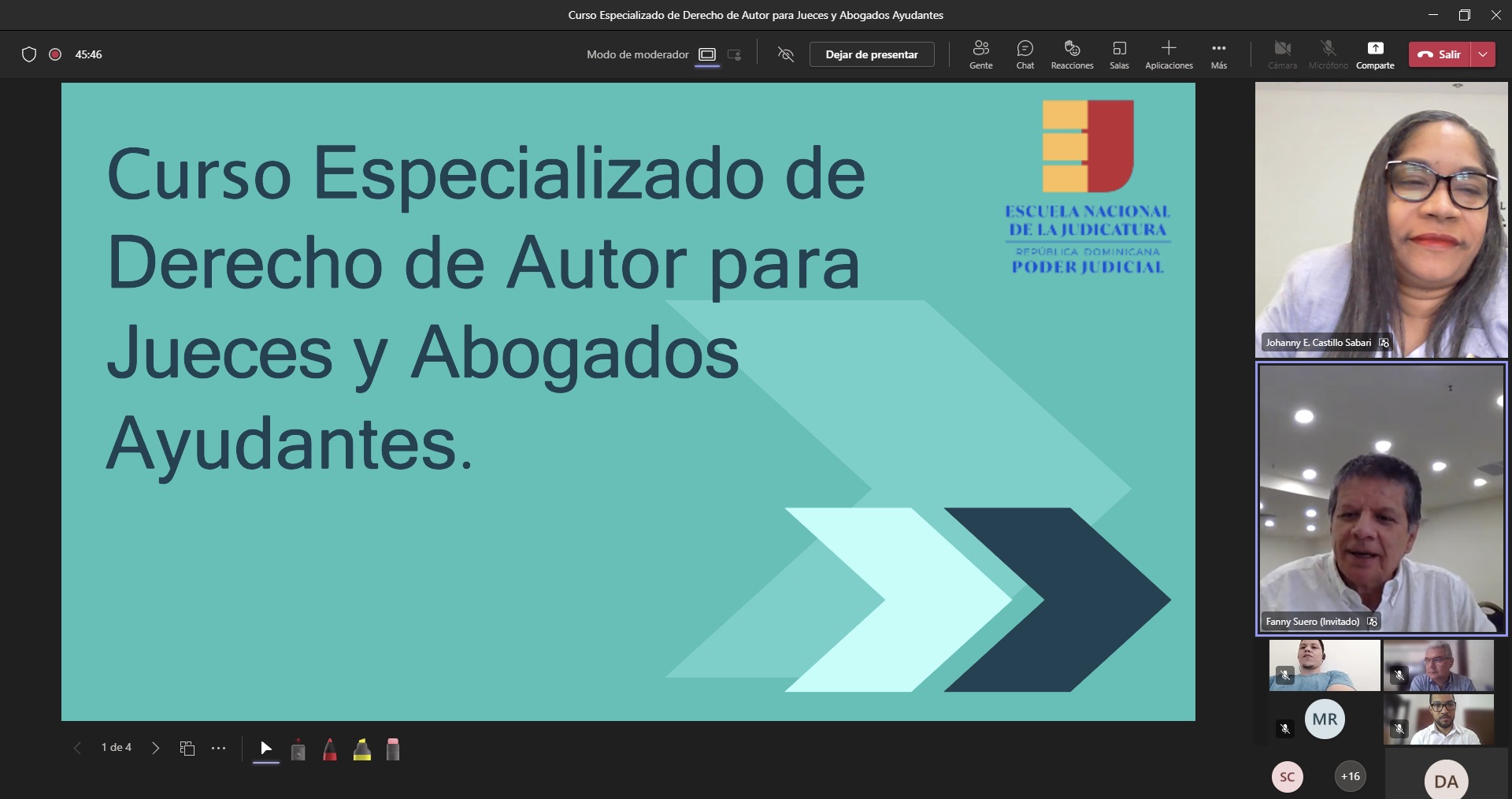 CCDA/WSA
Centre de formation et de perfectionnement sur le droit d’auteur et les droits connexes
Formations
En 2021, 456 personnes ont participé à ces 21 formations spécialisées par secteur.

D’ici 2022, 679 personnes y auront pris part.
Rapports 2021 et 2022
CCDA/WSA
Centre de formation et de perfectionnement sur le droit d’auteur et les droits connexes
Formations
Cours à distance de l’OMPI à l’intention des partenaires de l’ONDA :
Cours général de propriété intellectuelle
Droit d’auteur et droits connexes
Gestion collective du droit d’auteur et des droits connexes
Médiation et arbitrage
CCDA/WSA
Centre de formation et de perfectionnement sur le droit d’auteur et les droits connexes
“Campagne de sensibilisation ¡Ponte En ONDA!” – Depuis octobre 2020
Sensibiliser la société à ses droits d’auteur et positionner l’institution
Visiter l’ensemble du territoire national, au sein duquel se sont tenues six conférences
Reconnaissance des auteurs dominicains pour leur parcours national et international
Médias : installation de panneaux publicitaires avec des artistes de renom, diffusion dans tout le pays par l’entremise de stations de radio, des réseaux sociaux et des chaînes de télévision
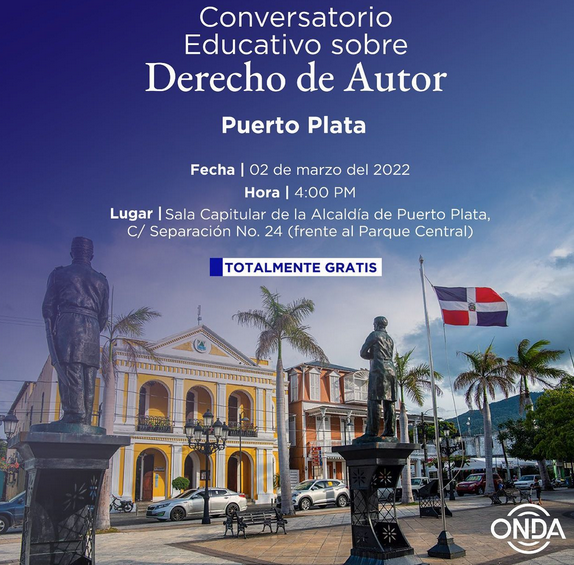 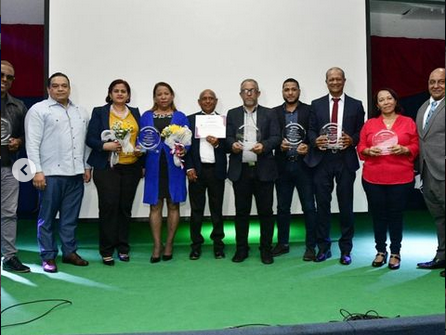 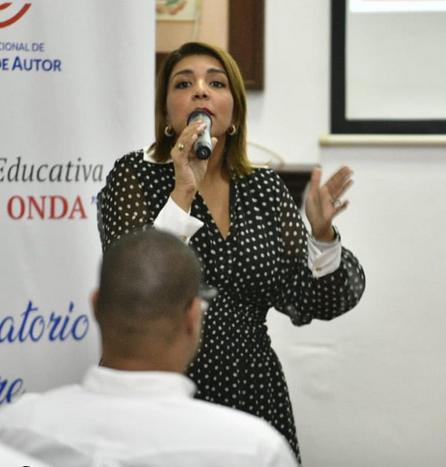 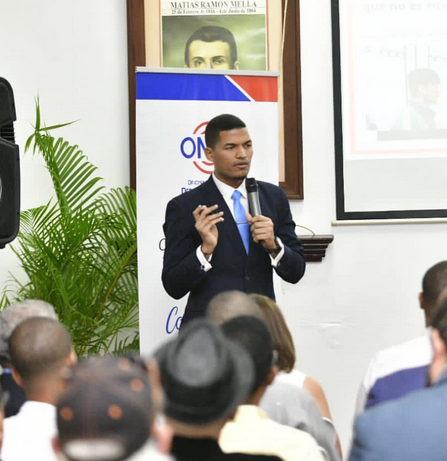 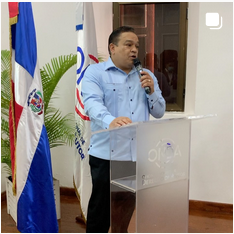 Total : 499
Femmes		Hommes
CCDA/WSA
Centre de formation et de perfectionnement sur le droit d’auteur et les droits connexes
“Stratégie nationale de renforcement des capacités en matière de
droit d’auteur dans le secteur de l’artisanat féminin”
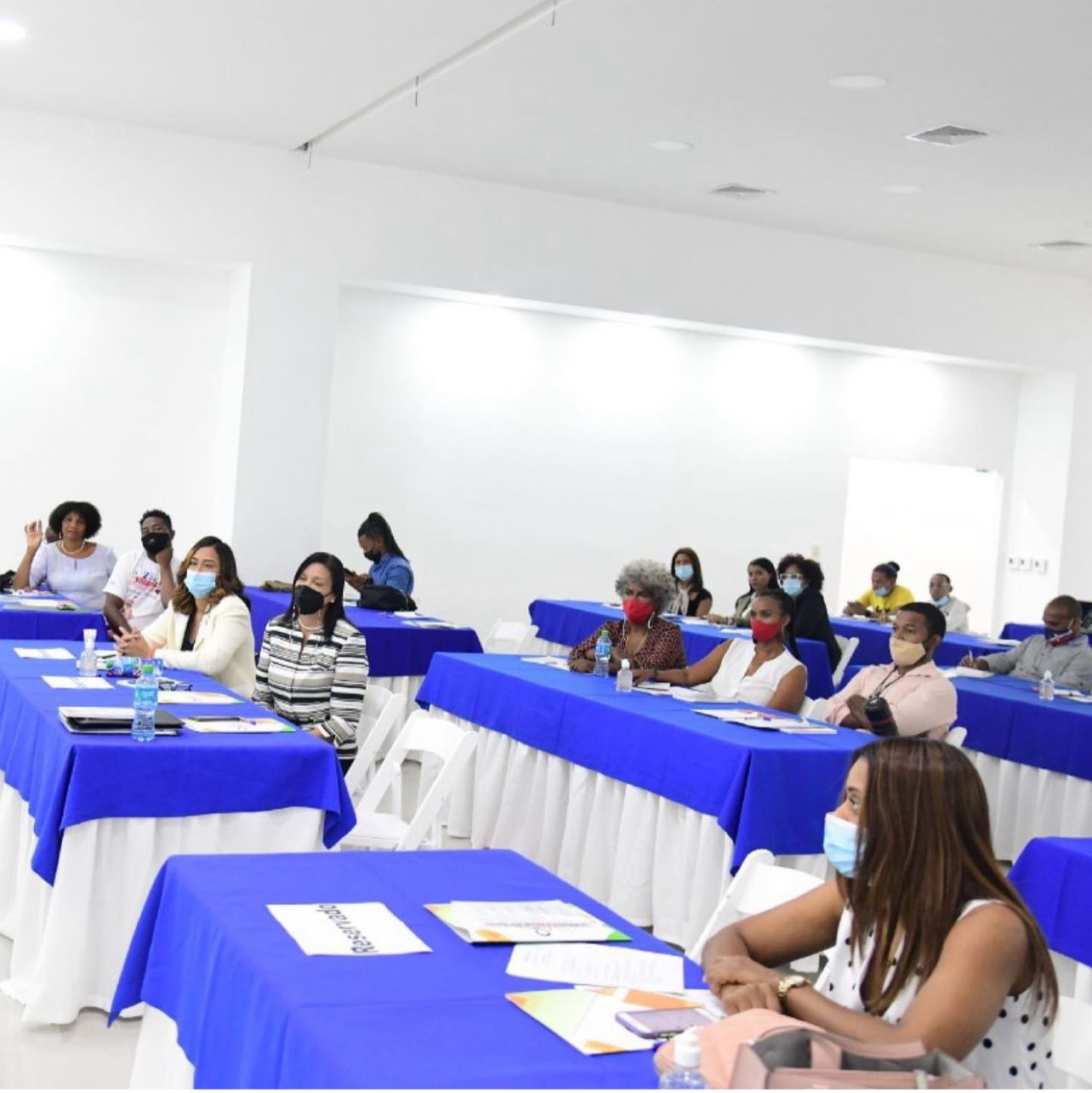 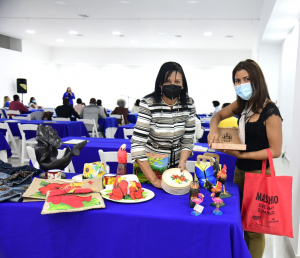 Sensibiliser à l’importance de protéger ses créations et de prévenir d’éventuelles infractions
Encourager l’industrie artisanale créative et promouvoir la stratégie de protection par l’enregistrement de ses œuvres
Formation à l’intention de différentes associations d’artisanes
Prix national des artisanes
Plus de 400 femmes concernées
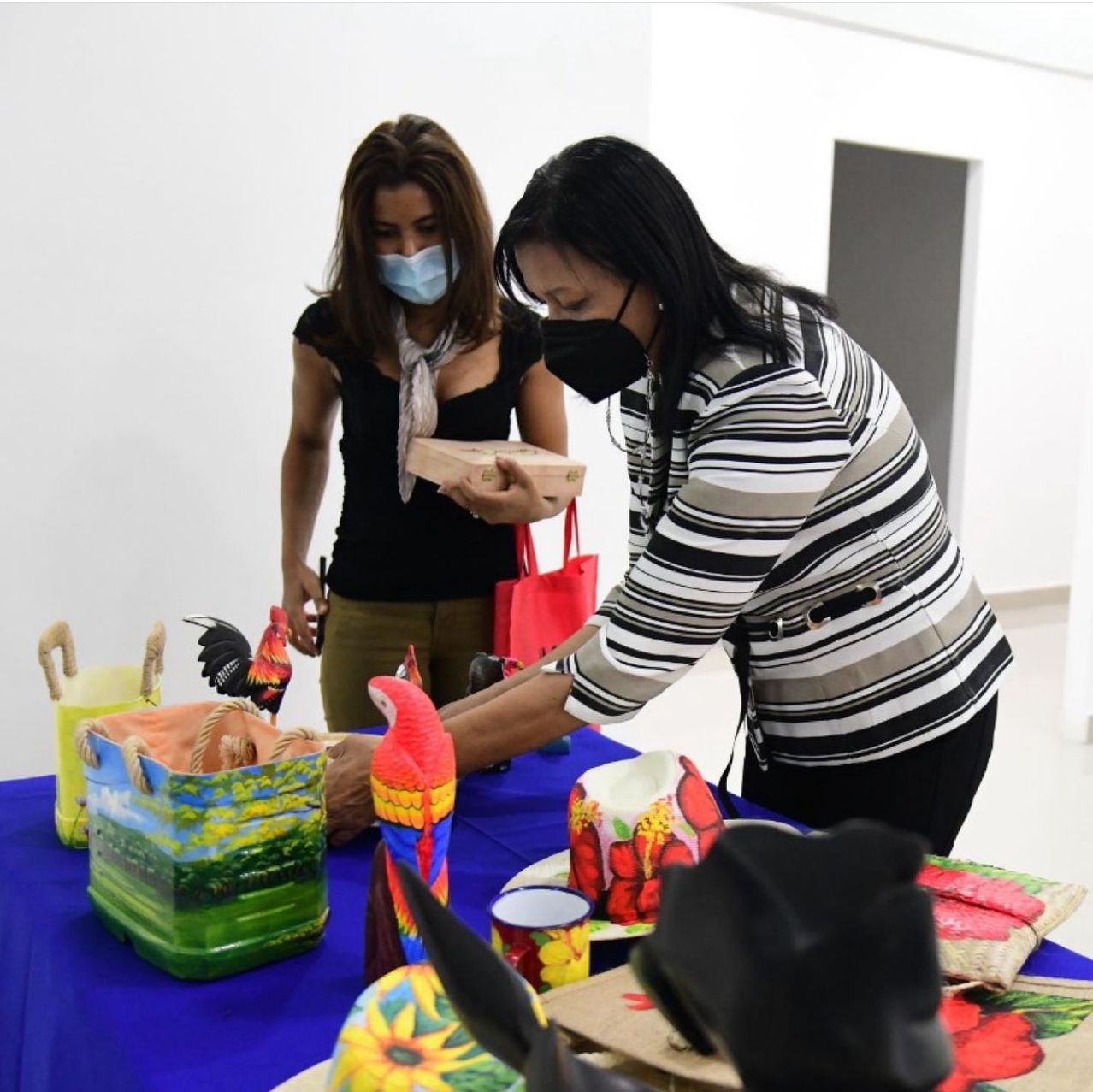 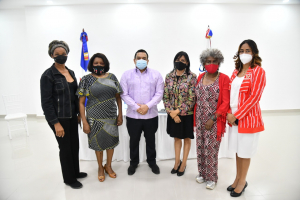 Photo de la première réunion
CCDA/WSA
Centre de formation et de perfectionnement sur le droit d’auteur et les droits connexes
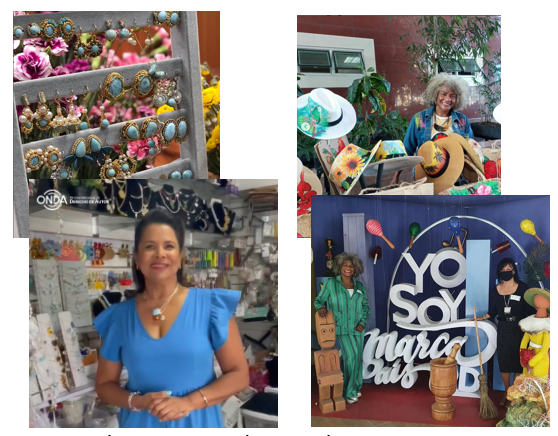 Témoignages
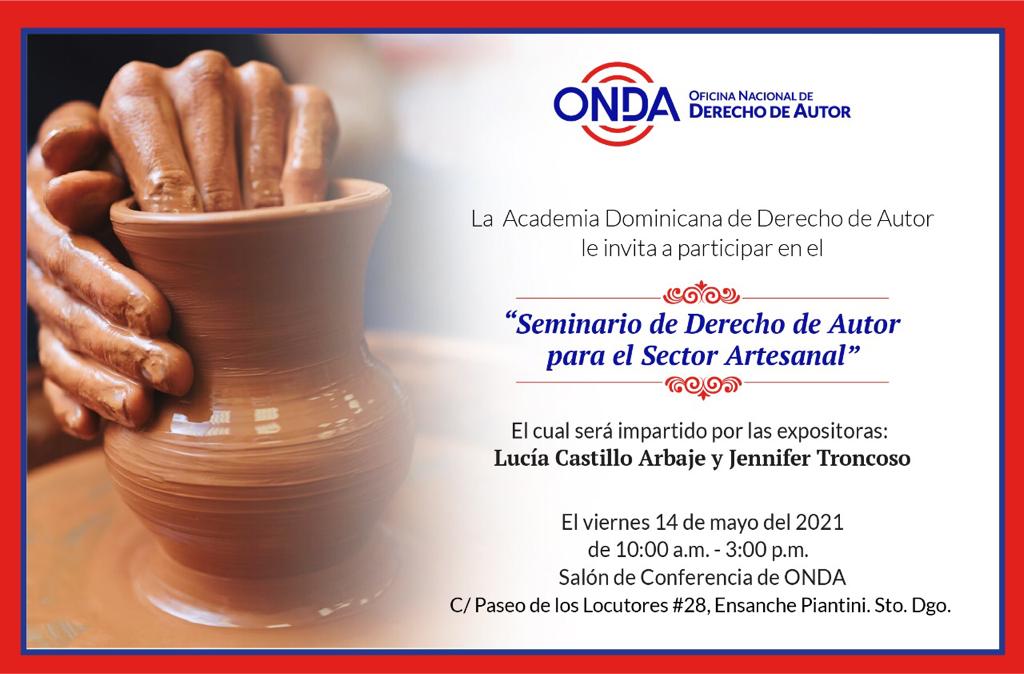 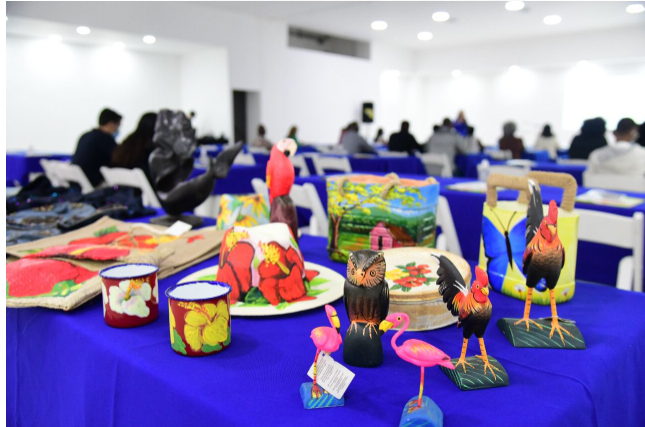 Daisy Campusano, Arte en Coro
Fatima Polanco, 3 Estilos
CCDA/WSA
Merci